STATE OF TEXASvTONY COX
RELATED TO?
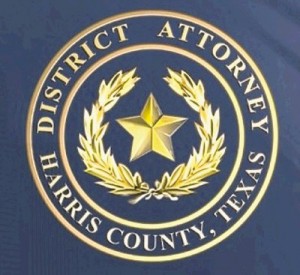 UNLAWFUL RESTRAINTNOTASSAULT FV
UNLAWFUL RESTRAINT
“A person commits an offense if he intentionally or knowingly restrains another person.”
					Tex. Pen. Code 20.02
INTENTIONALLY
A person acts intentionally, or with intent, when it is his conscious objective or desire to engage in the conduct or cause the result.
					Tex. Pen. Code 6.03
KNOWINGLY
A person acts knowingly, or with knowledge, when:
 (1) he is aware of the nature of his conduct or that the circumstances exist, and  
(2) he is aware that his conduct is reasonably certain to cause the result.
					Tex. Pen. Code 6.03
PLIGHT OF THE BIG MAN
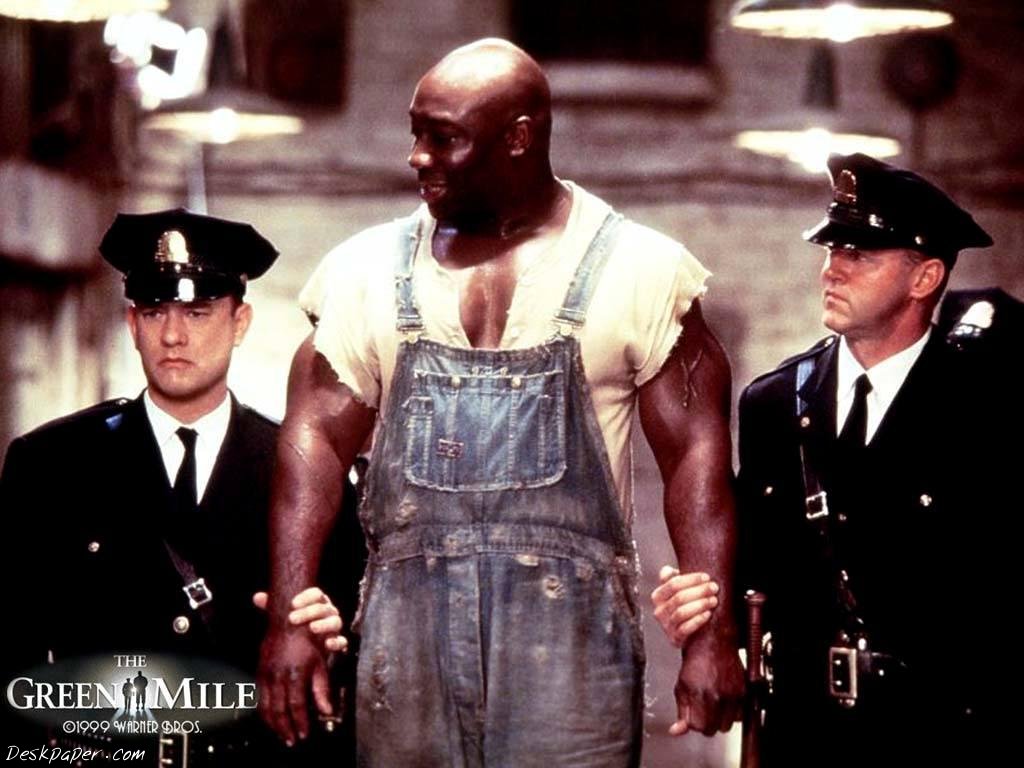 PASSIONATE RELATIONSHIPS
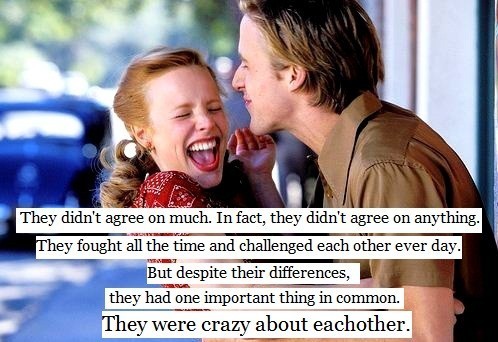 PASSIONATE RELATIONSHIPS
PRESUMPTION OF INNOCENCE
INNOCENT						  			         GUILTY
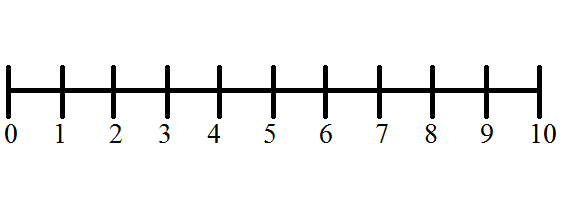 JURY SERVICE
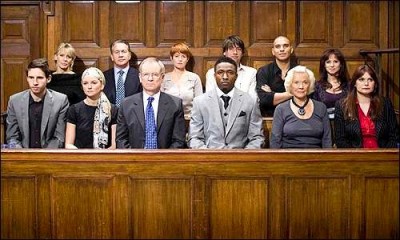 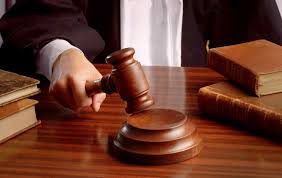 THANK YOU